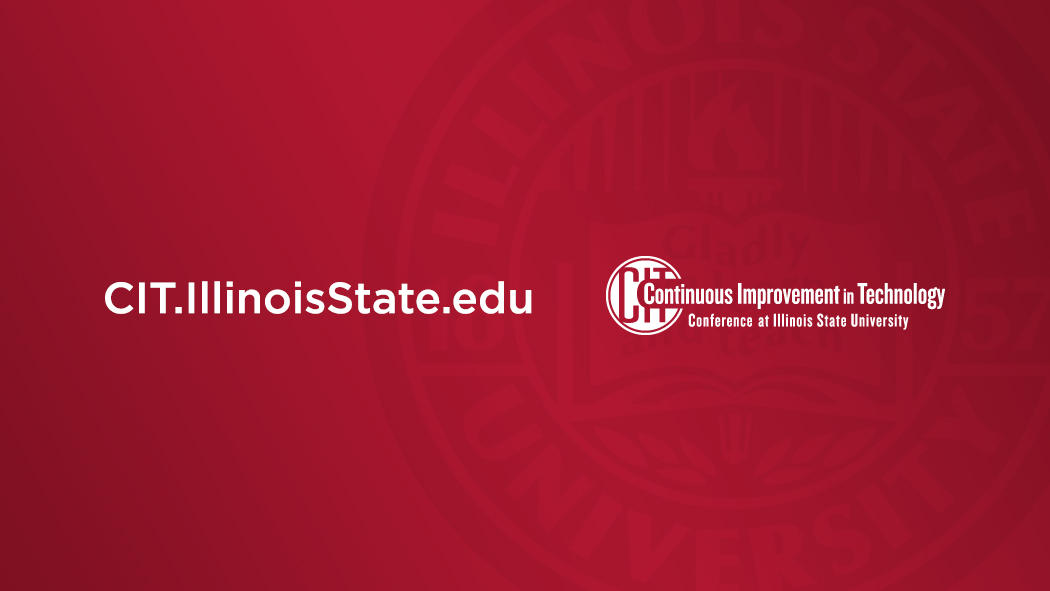 Grouper - What is it? How does it help me?
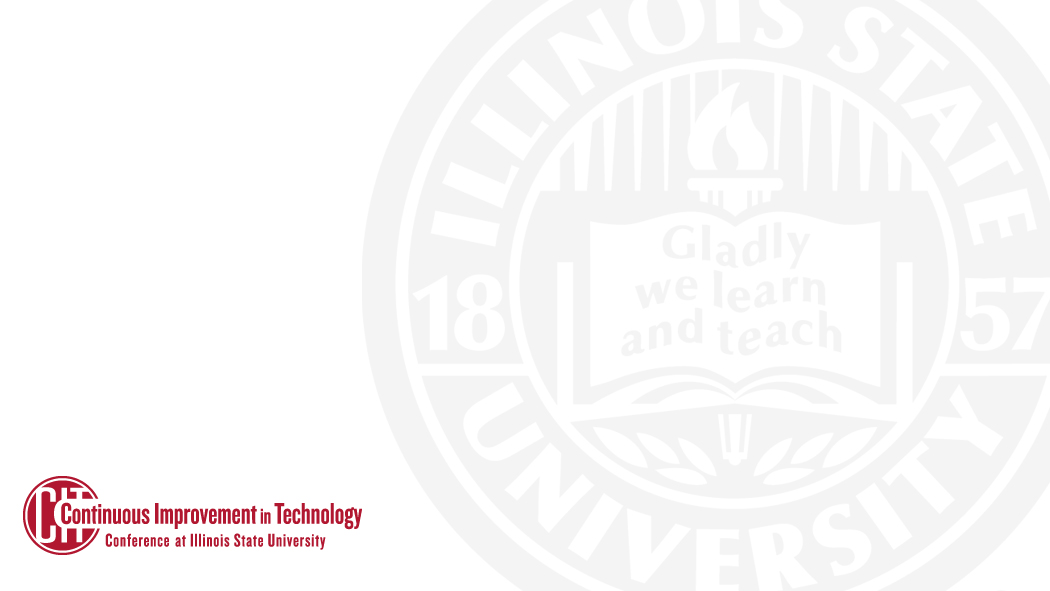 Grouper – What is it?
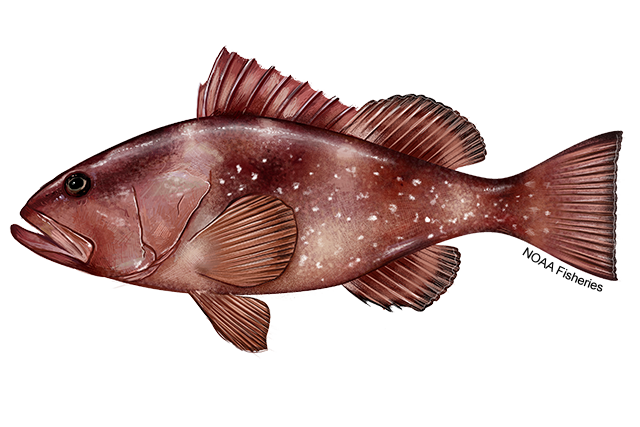 Grouper – what is it?
Not the fish in this case
Part of OIM replacement (along with MidPoint)
Replacement for LDAP Group management page
Group/Access management engine
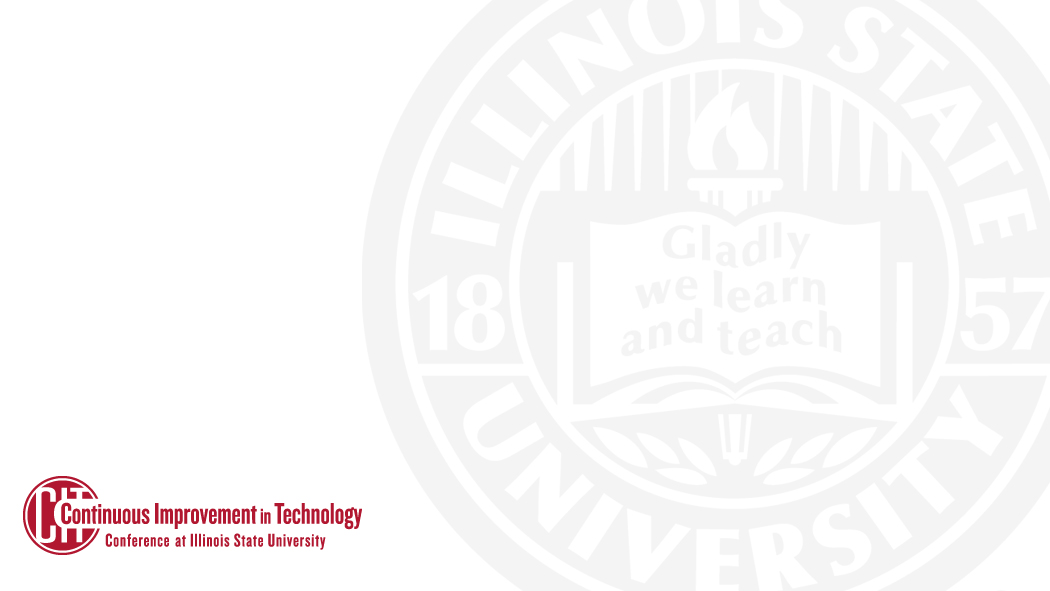 Grouper – What is it?
OIM replacement
Behind the scenes
Affiliation calculation
Group provisioning
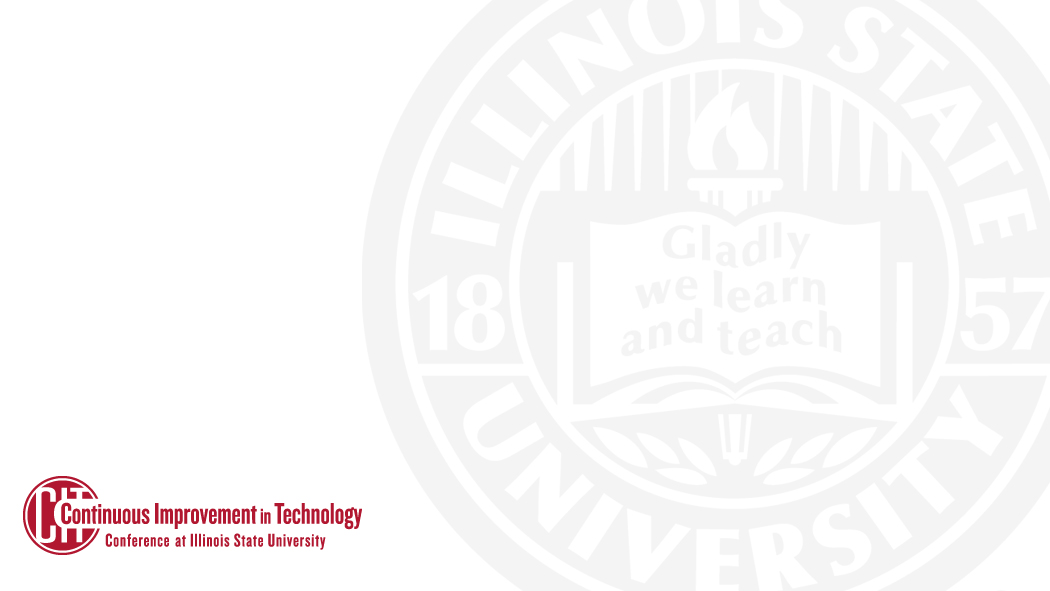 Grouper – What is it?
Replacement LDAP Group management page
Better user interface
Better auditing
Better user management
More to come
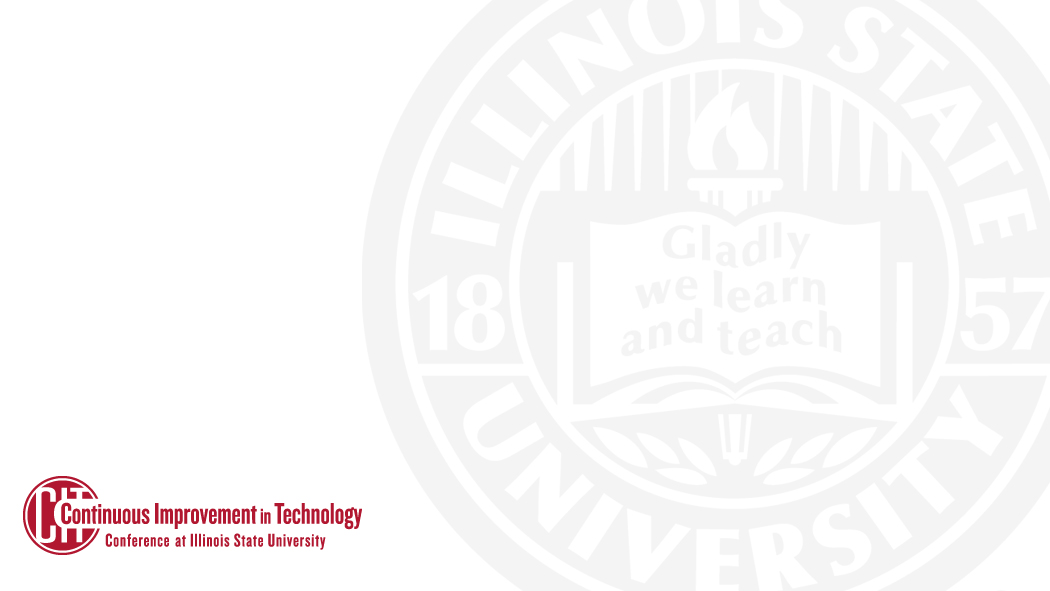 Grouper – What is it?
Access management engine
Gets data from multiple sources
Databases, Directories (AD/LDAP)
Group provisioning
SQL, Directories (AD/LDAP/Entra ID)
Used by: Shibboleth, Cognos, and more…
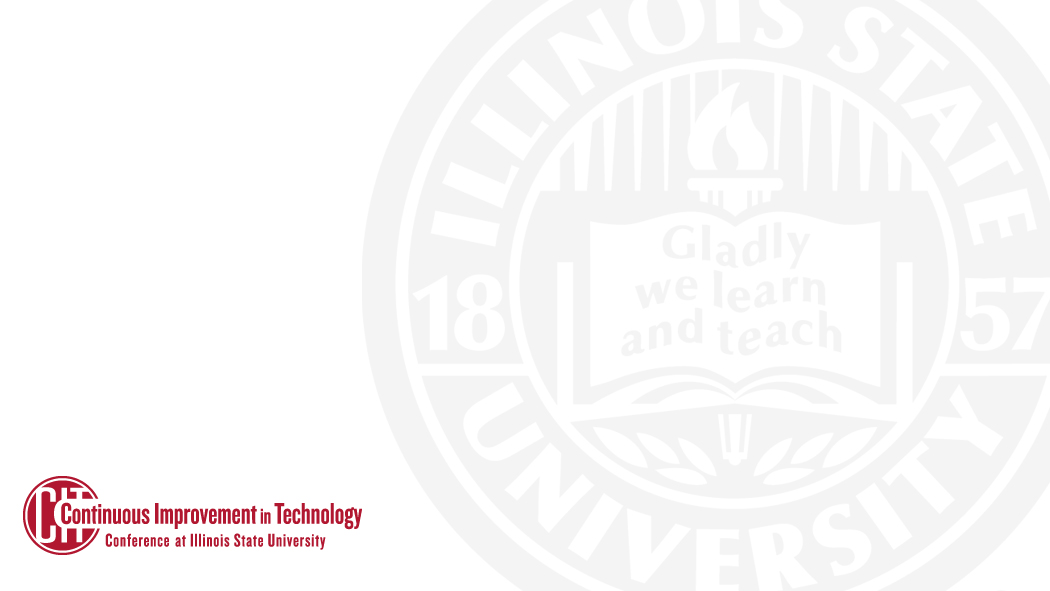 How does it help me?
User empowerment tool
Population automation
Account and group lifecycles
Reference groups
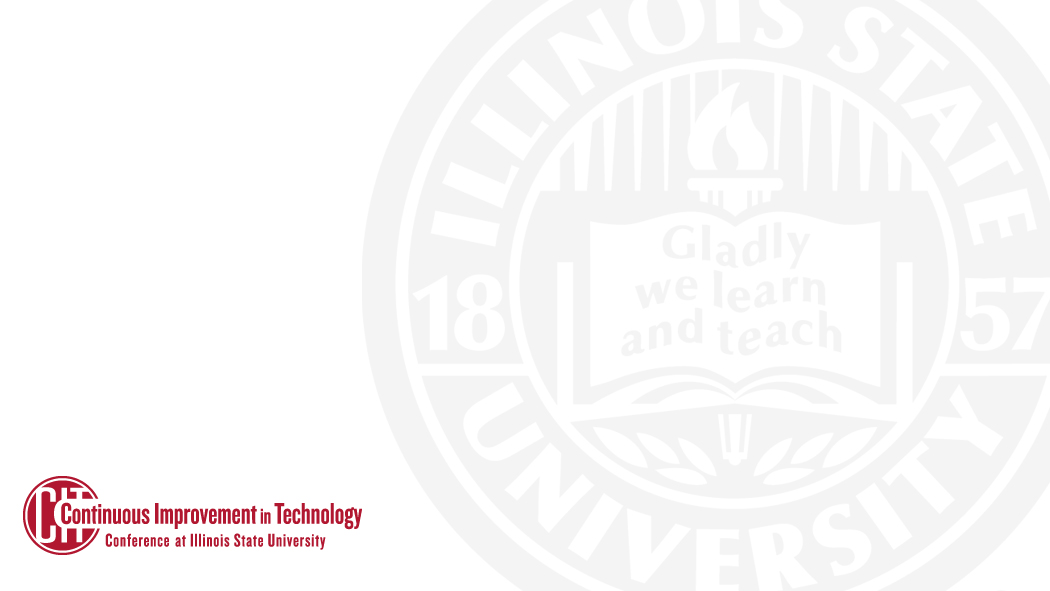 How does it help me?
User empowerment tool
Group management (ULID)
Group creation and deletion (Privileged)
And group management of course
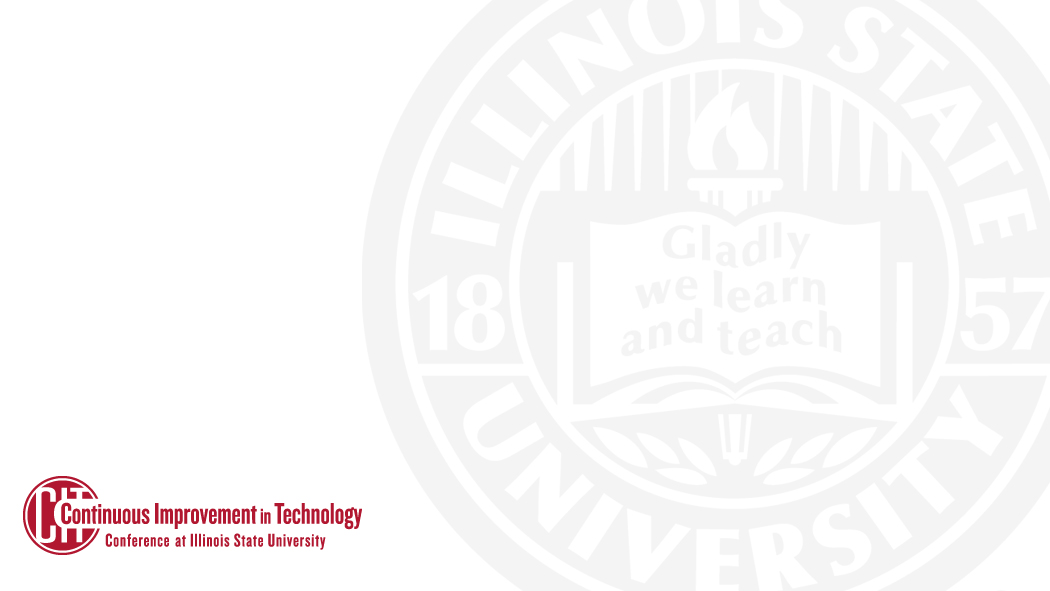 How does it help me?
User empowerment tool (con’t)
Group management (ULID)
Privileges can be delegated to users
They can log into grouper.illinoisstate.edu
Manage the groups they have the privileges for
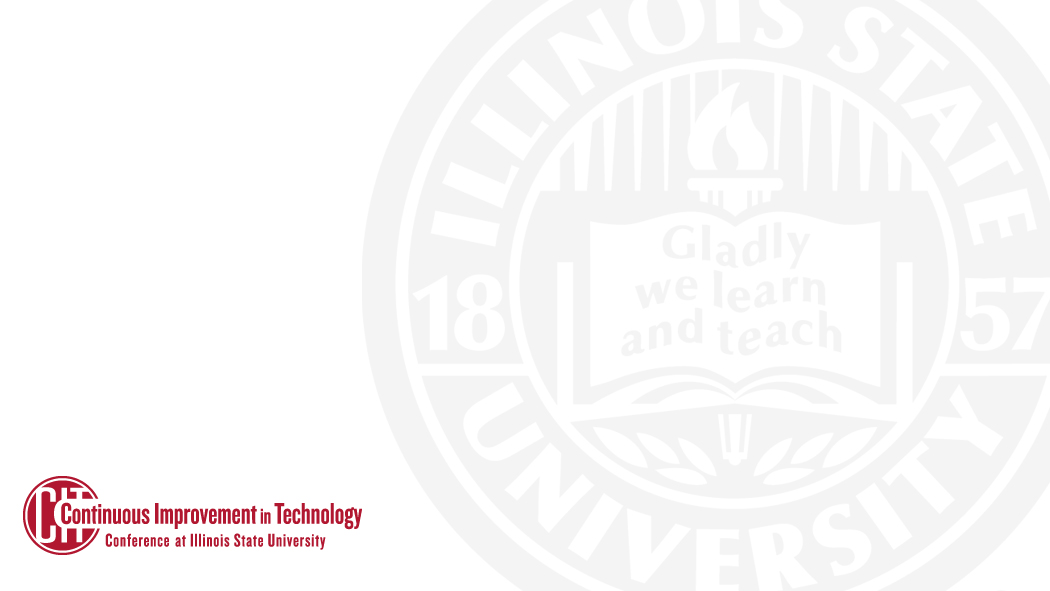 How does it help me?
User empowerment tool (con’t)
Group creation and deletion (Privileged)
Administrative users have privileges
They can log into grouper.illinoisstate.edu
Within team space can create groups -> directories
[Speaker Notes: - The privileged accounts in Grouper have the access and ability to 
    - CREATE and DELETE groups in directories
    - These groups can be utilized by applications like Shibboleth and Cognos
    - Allow access to specific resources such as printers, network shares
    - Privileged users also can request secondary accounts through Grouper 
          - but I will touch on that more in a minute]
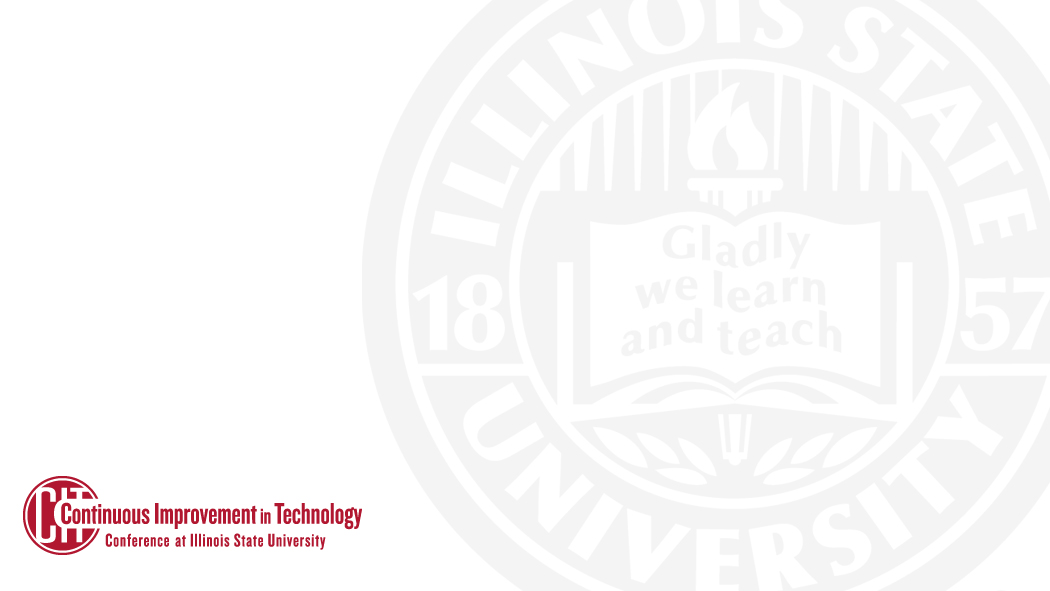 How does it help me?
User empowerment tool (con’t)
How does this help us?
Reduces required directory privileges
Better auditing/records
Cleanup and maintenance automation
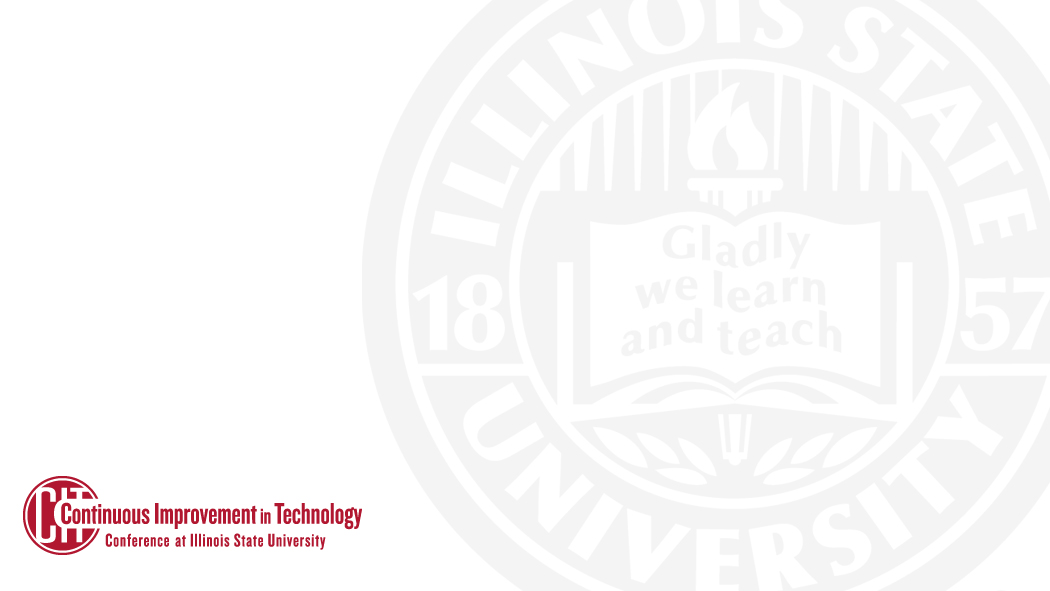 How does it help me?
Population automation
Curation of groups
Source true groups
Attestation – email to group owner
Group math
Comparing, adding, subtracting
Eligibility groups
More on this…
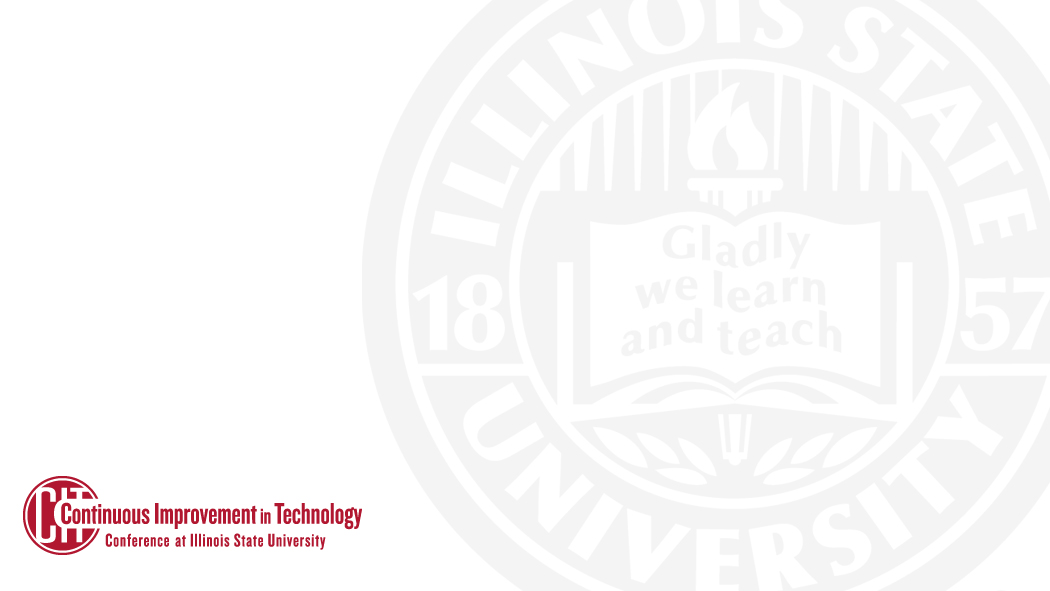 How does it help me?
Eligibility groups
Tailored to the person maintaining the group
Enables ad-hoc administration
Requires that the member(s) of a group be “eligible”
Automatically removal
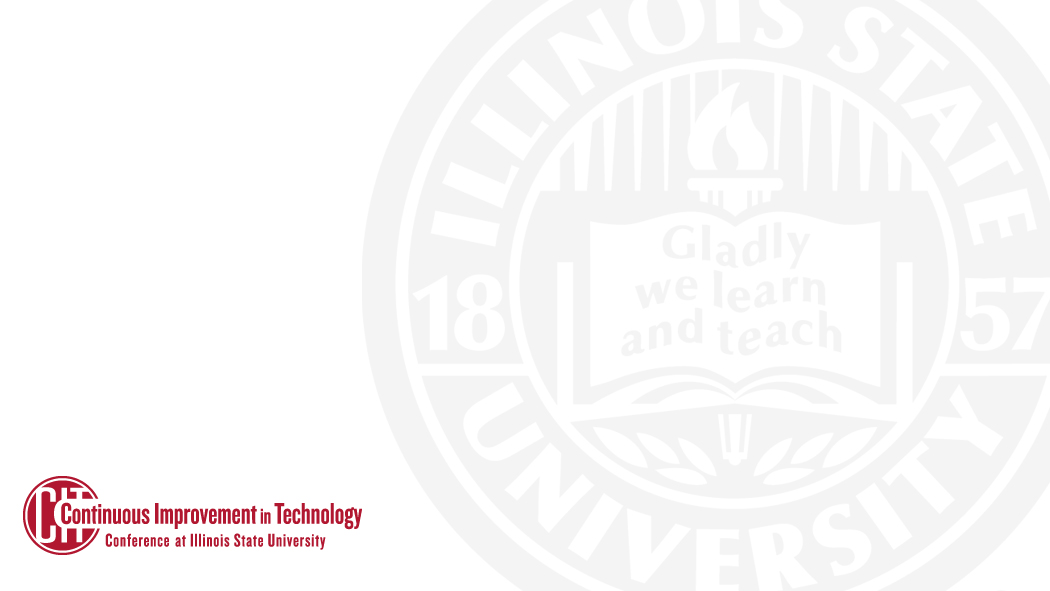 How does it help me?
Eligibility group example
Group owner defines eligibility as being an active employee
Supervisor puts user into an employees only target group
While the user is an employee they remain in the group
When they are no longer an employee they are automatically removed
Second example
Require that the users put into the group be “privileged” accounts
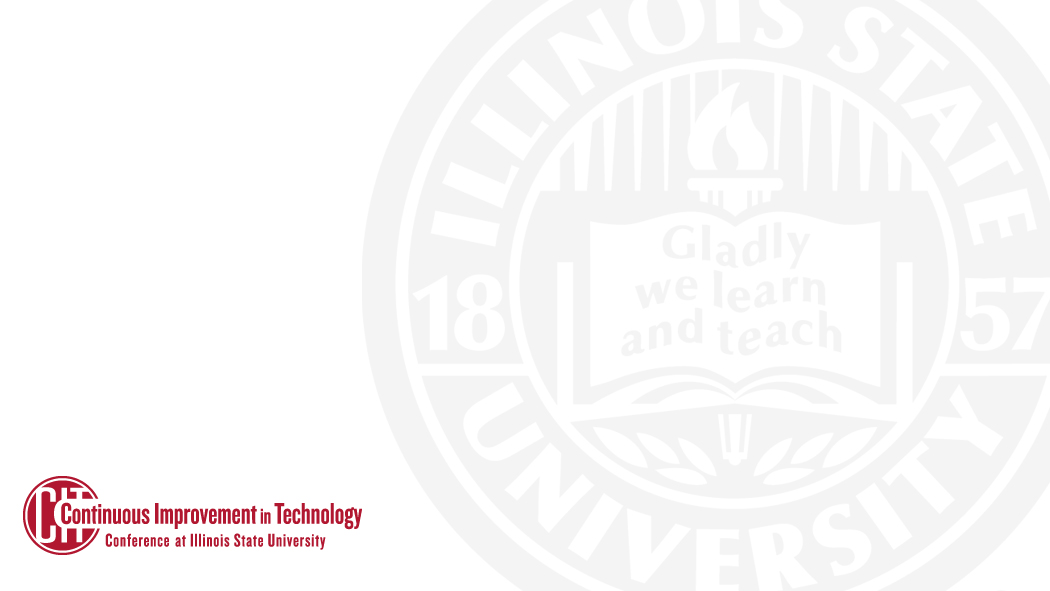 How does it help me?
Secondary Account (DLID) lifecycle
Existing accounts -> users primary account must be in eligibility group
New Secondary account request process 
Users needing a secondary account
PRIMARY account is placed into request group
If they are eligible, a secondary account is created
When they are no longer eligible, secondary account is removed
Can be ad-hoc or automated using reference groups
[Speaker Notes: Existing accounts -> we are checking to make sure that student employees are still affiliated and removing them if they are not

Requesting new DLID accounts can now be done in Grouper which simplifies the process: No onboarding tickets, no off-boarding tickets, can be completely automated based on REFERENCE groups]
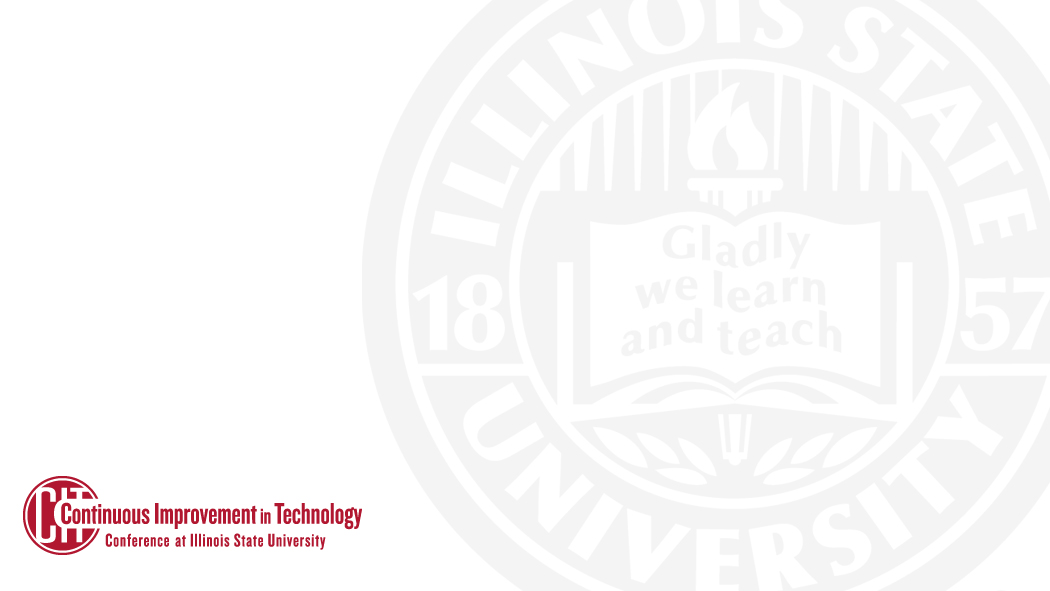 How does it help me?
Reference Groups
Globally defined, automated, groups (global:ref)
Updated at least daily
Population is defined by the owner of the group
Can be consumed by anyone with privileged Grouper access
Team specific groups
Kept in local IT team reference folder
Can be shared with other teams (VPN group members)
Reference groups as members of other groups
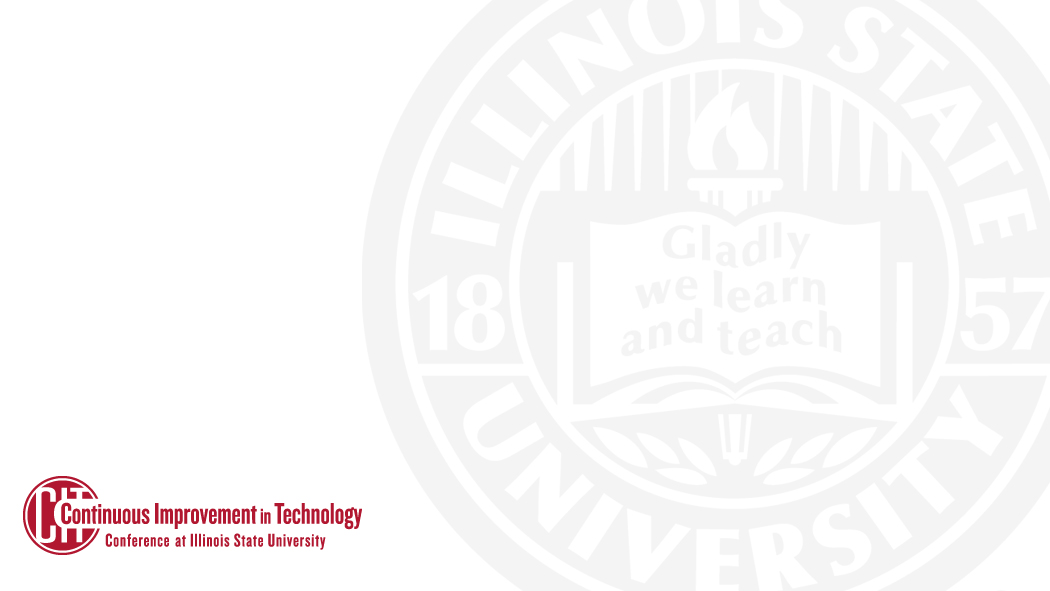 How does it help me?
Using reference groups
Supplying consistent populations
One group -> add to multiple groups
Nested groups
Group math
Example: All students minus communications majors
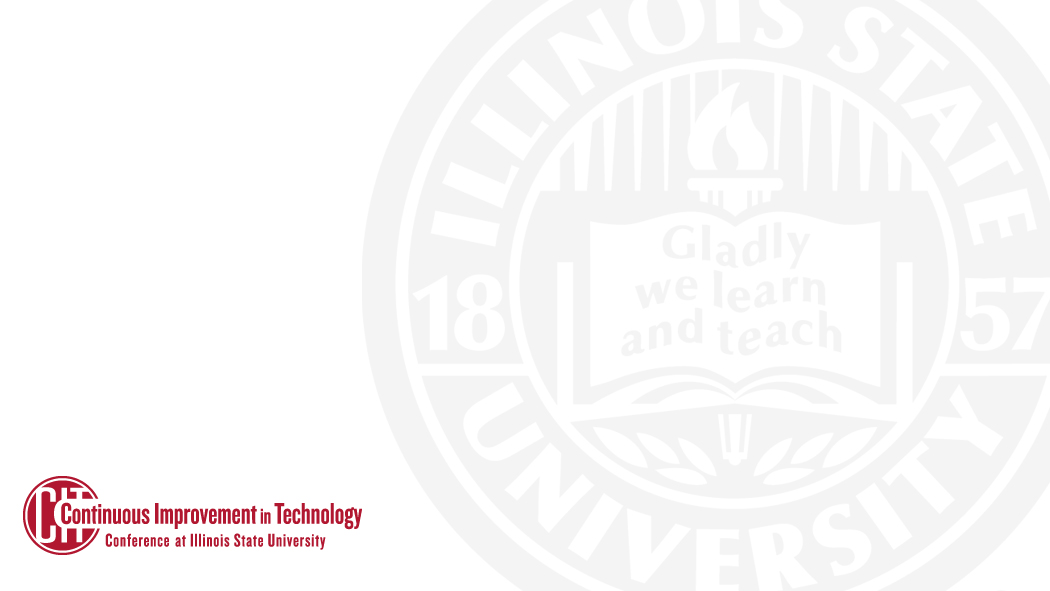 How does it help me?
Reference Groups (sound like a lot of work)
Group-of-groups functionality
Selects all the users specified by a query -> assigns sub-groups based on criteria
Example: Listservs based on residence hall occupancy, departmental groups, class groups
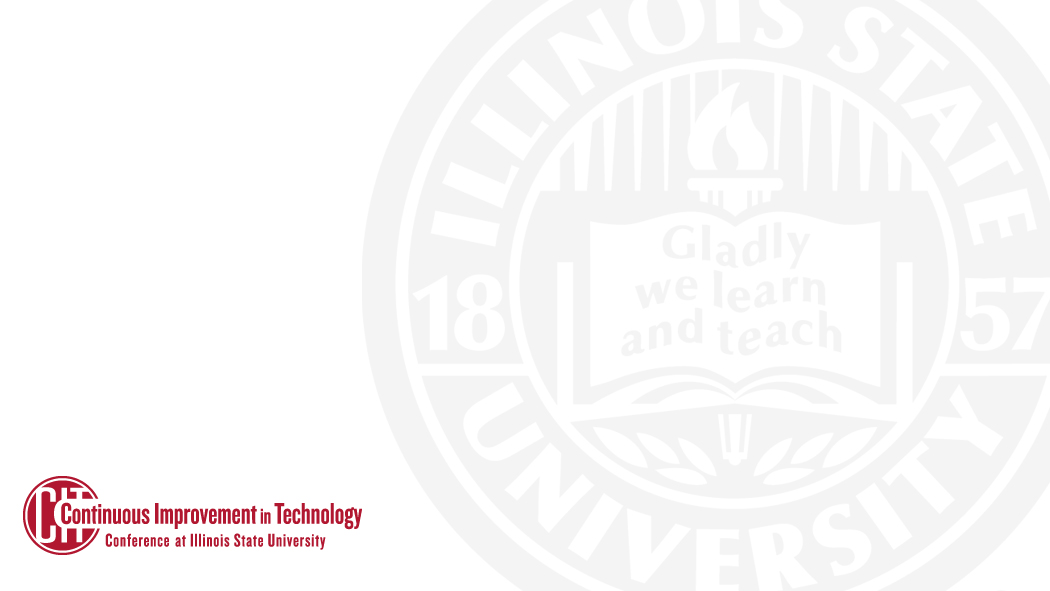 How does it help me?
Where can Grouper put groups?
Directories
Active Directory, LDAP, Entra ID
Databases
EDA is using this for Cognos Access Management
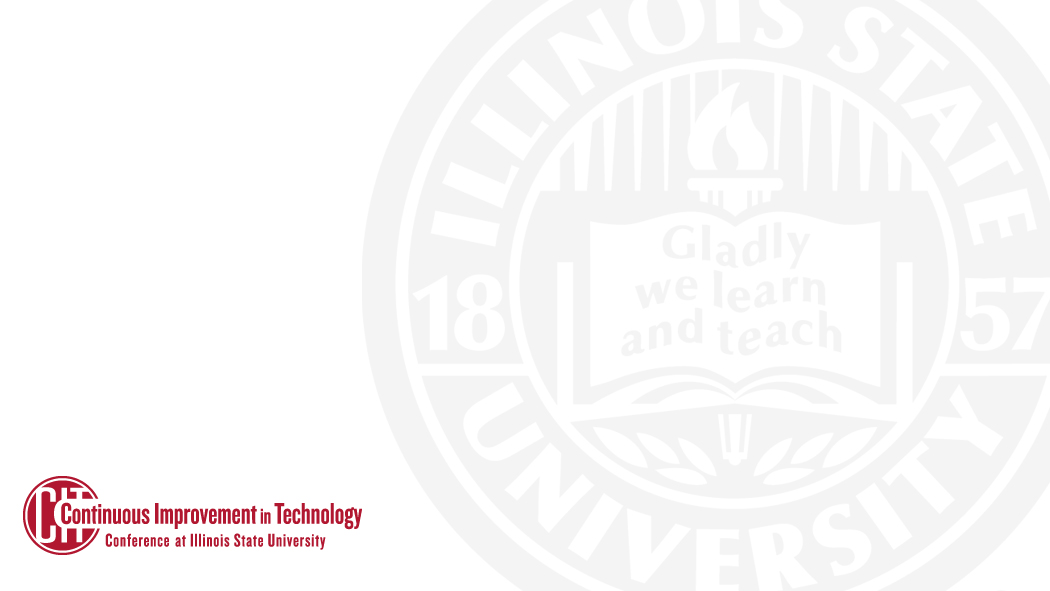 How does it help me?
Where can Grouper put groups? (Con’t)
Entra ID
Using for group licensing
No longer requires overnight job
Changes take place within an hour
Still working on getting Teams management
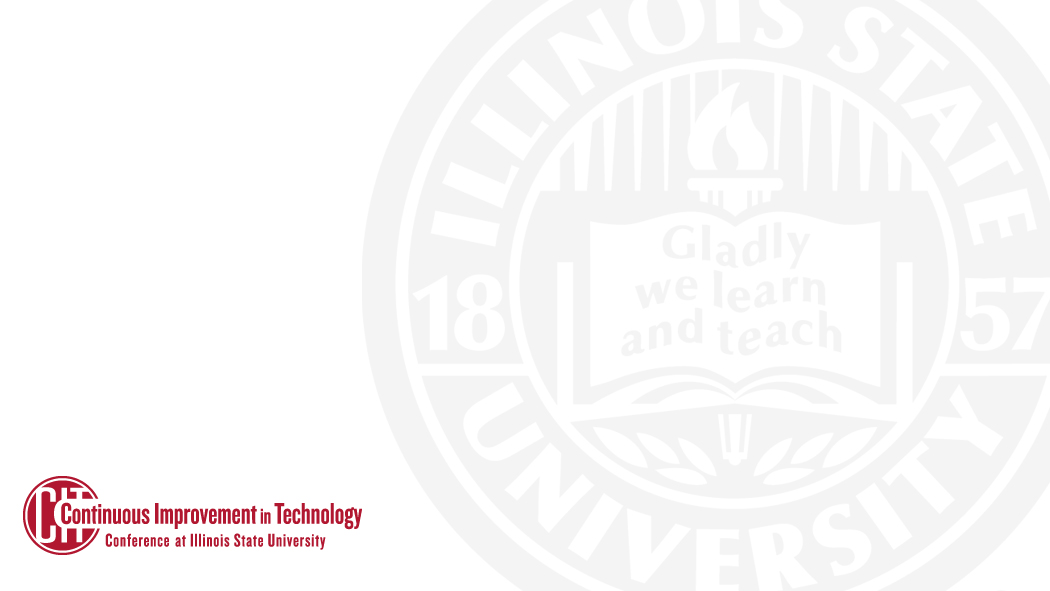 What happens next?
Ansible bulk group creation
Working with CCA on replacing ODSEE (LDAP)
With 389ds
Attribute based access control
Additional targets
More SCIM2, databases, in the near future
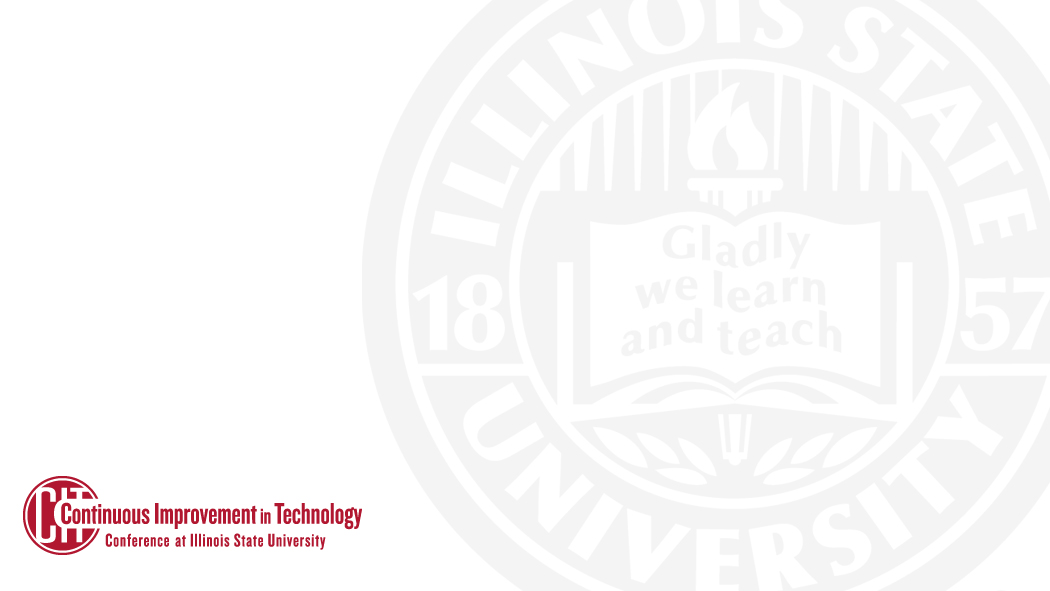 What happens next?
How can we make your life easier?
Any questions?
Grouper How-to Documents
https://help.illinoisstate.edu/identity/guides/grouper-how-to-documents
https://help.illinoisstate.edu/identity/guides#accordion-auto-01


* Picture of Grouper credit: NOAA
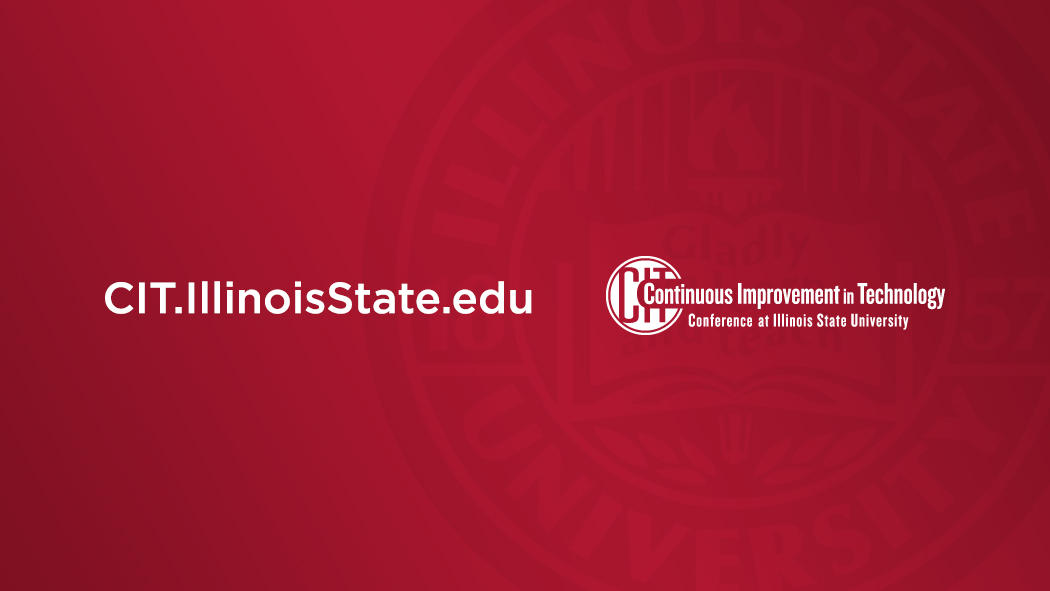